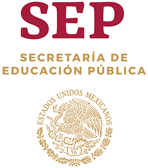 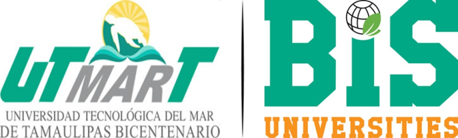 Contraloría Social  2023. S247-Programa para el Desarrollo  Profesional Docente 2023 (PRODEP 2023)
Directorio
Titular de la Dependencia: Dr. Joel Luis Jiménez Galán
jljimenezg1505@utmart.edu.mx

Enlace y Responsable de la Contraloría Social: Mtro. Jesús Lozano Avalos
jlozanoa1906@utmart.edu.mx

Integrante del Comité de Contraloría Social: Mtra. Yessil Varinka Sáenz Aguilar
yvsaenza0312@utmart.edu.mx

Ubicación física:
Carretera Estatal 52, kilómetro 47.5, Soto La Marina – La Pesca, Soto La Marina Tamaulipas. CP. 87678.

Teléfonos Institucionales : 835 32 7 15 38 o terminación 39.